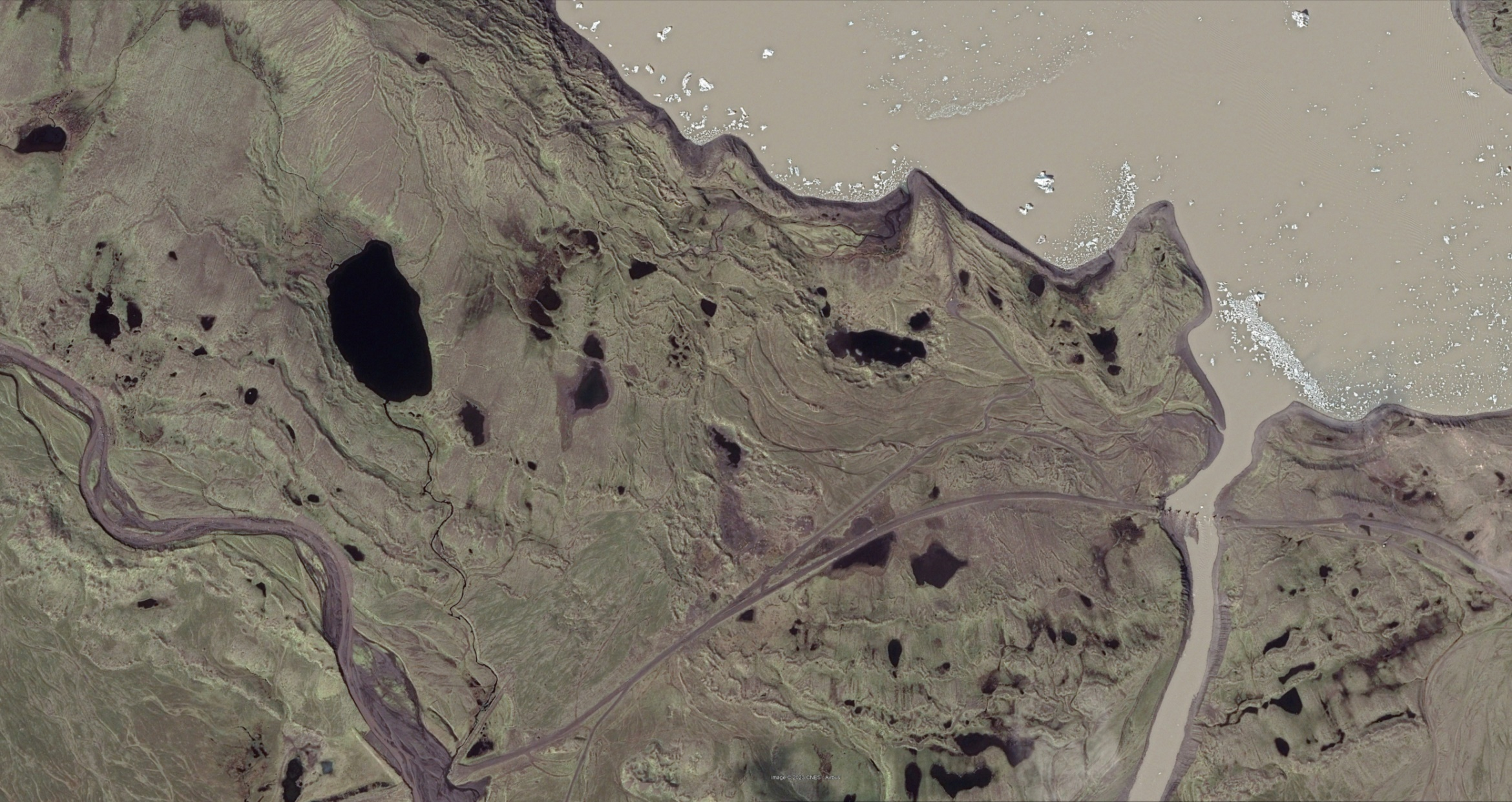 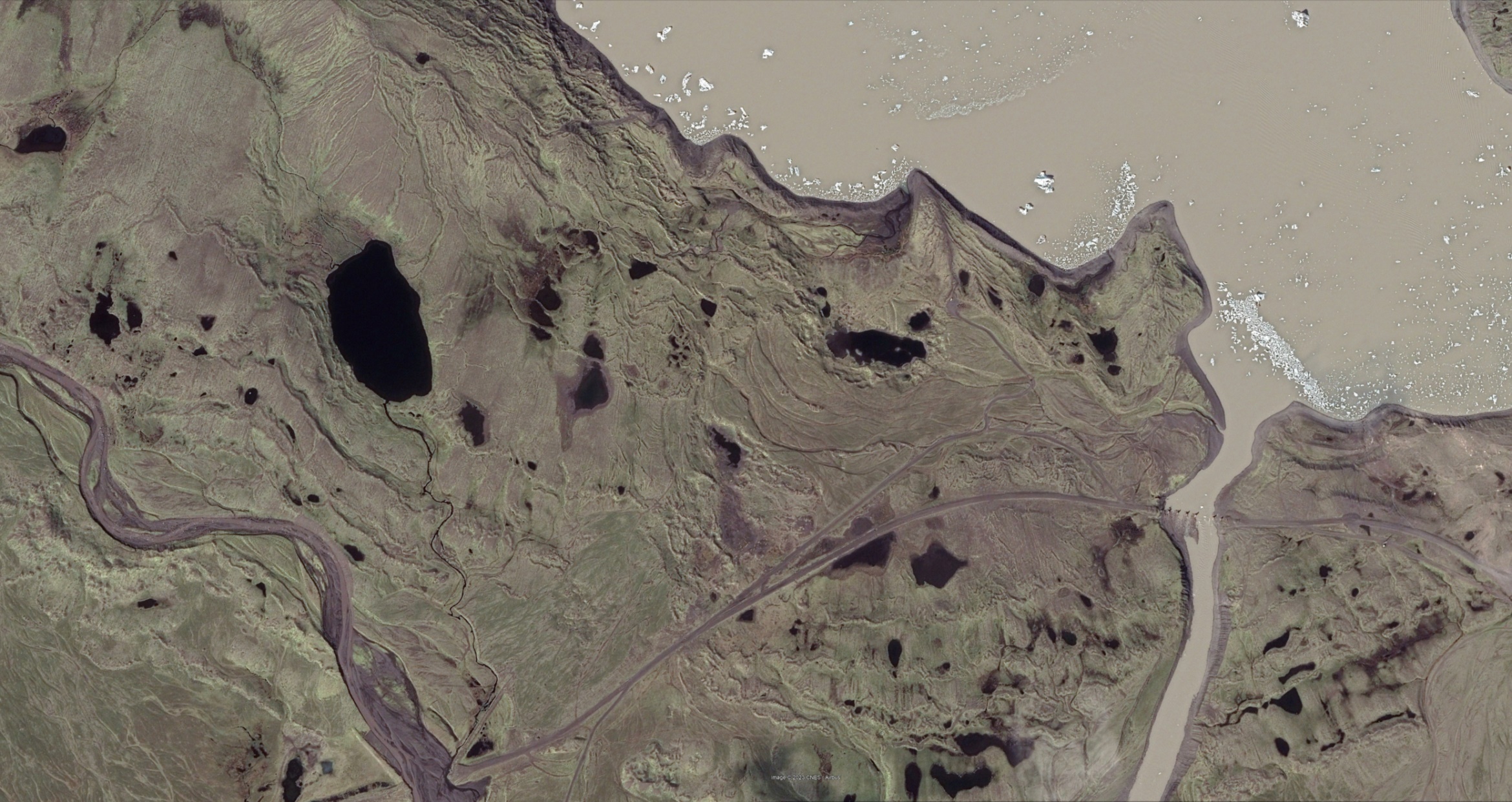 Resolution requirements for characterization of sedimentary environments in glaciated margins:A geomorphological perspective
Powerpoint slide package
Benjamin Bellwald1 (benjamin.bellwald@ngi.no)
Bartosz Kurjanski2, Gareth Wood3, Gareth Carter4,
Henrik Henriksen Stokke5,6, Sverre Planke5,7, Cathinka Schaanning Forsberg1,
Maarten Vanneste1, Syver Høysæter Setvik7, Oscar Nordtvedt Skaarer7,
Emma Le Gall8, Benjamin Durot8
1NGI | 2University of Aberdeen | 3bp | 4BGS | 5VBER |
6UiT The Arctic University of Norway | 7University of Oslo | 8Eliis
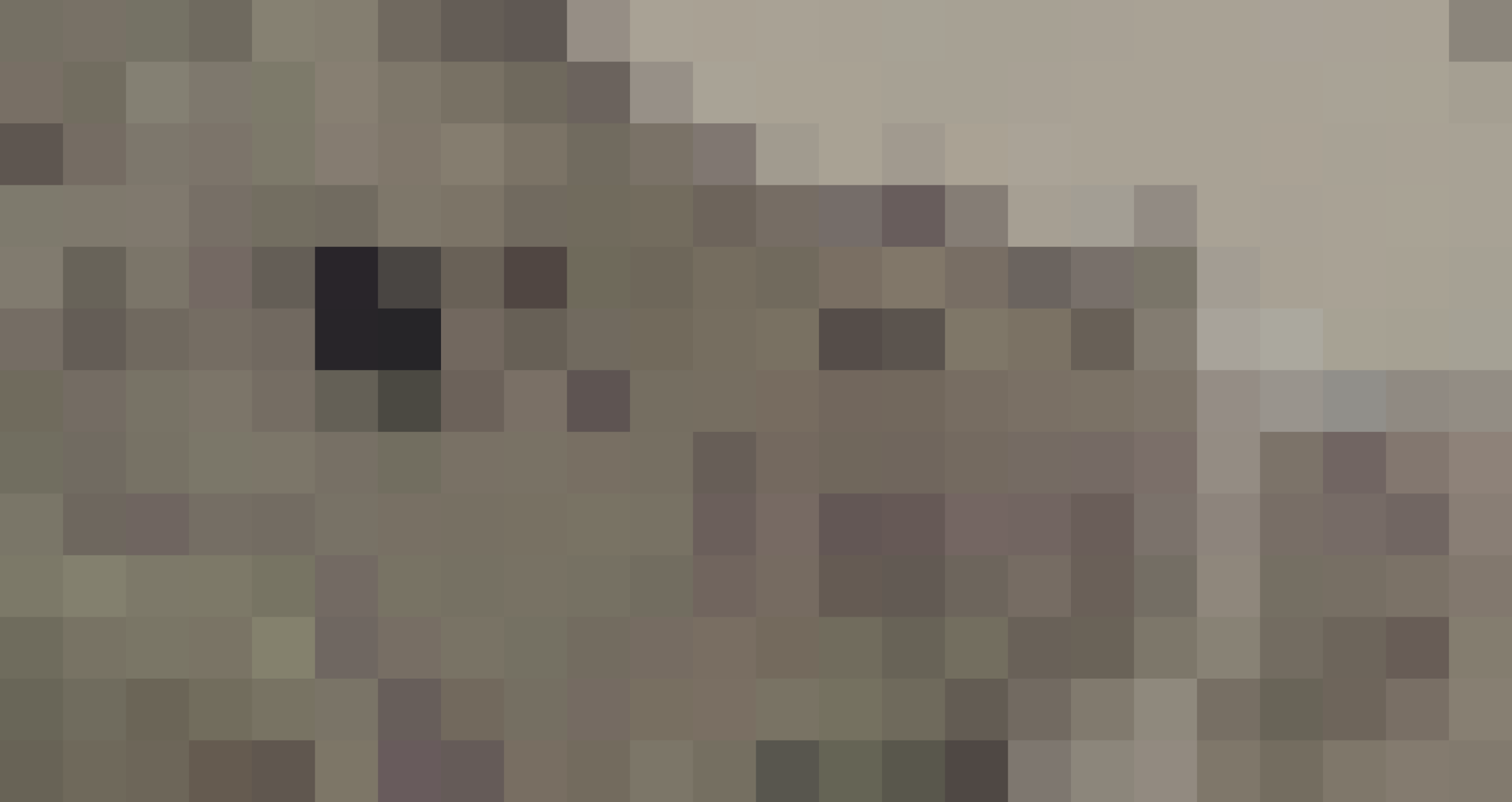 125x125 m
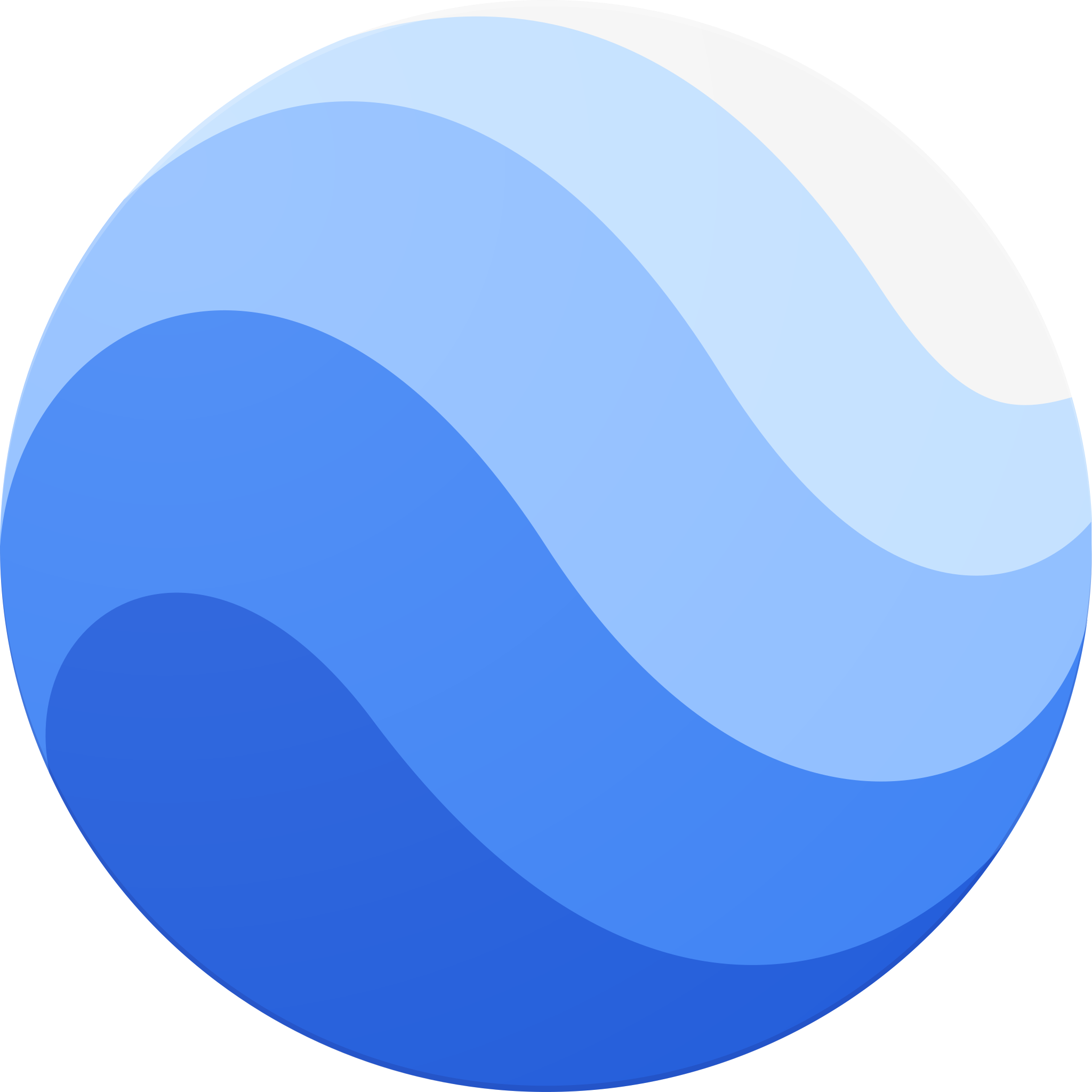 500 m
©Benjamin Bellwald, NGI
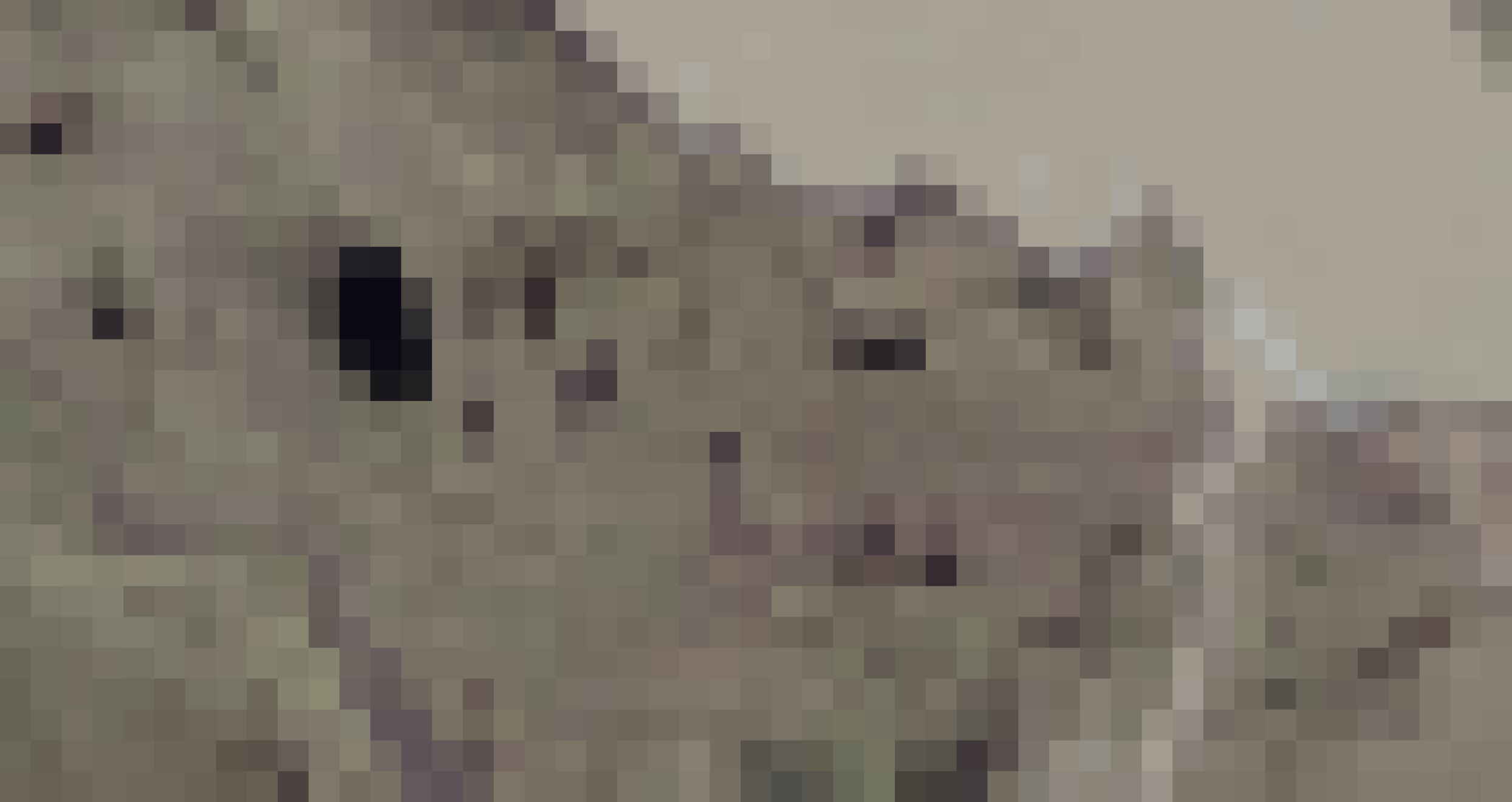 64x64 m
500 m
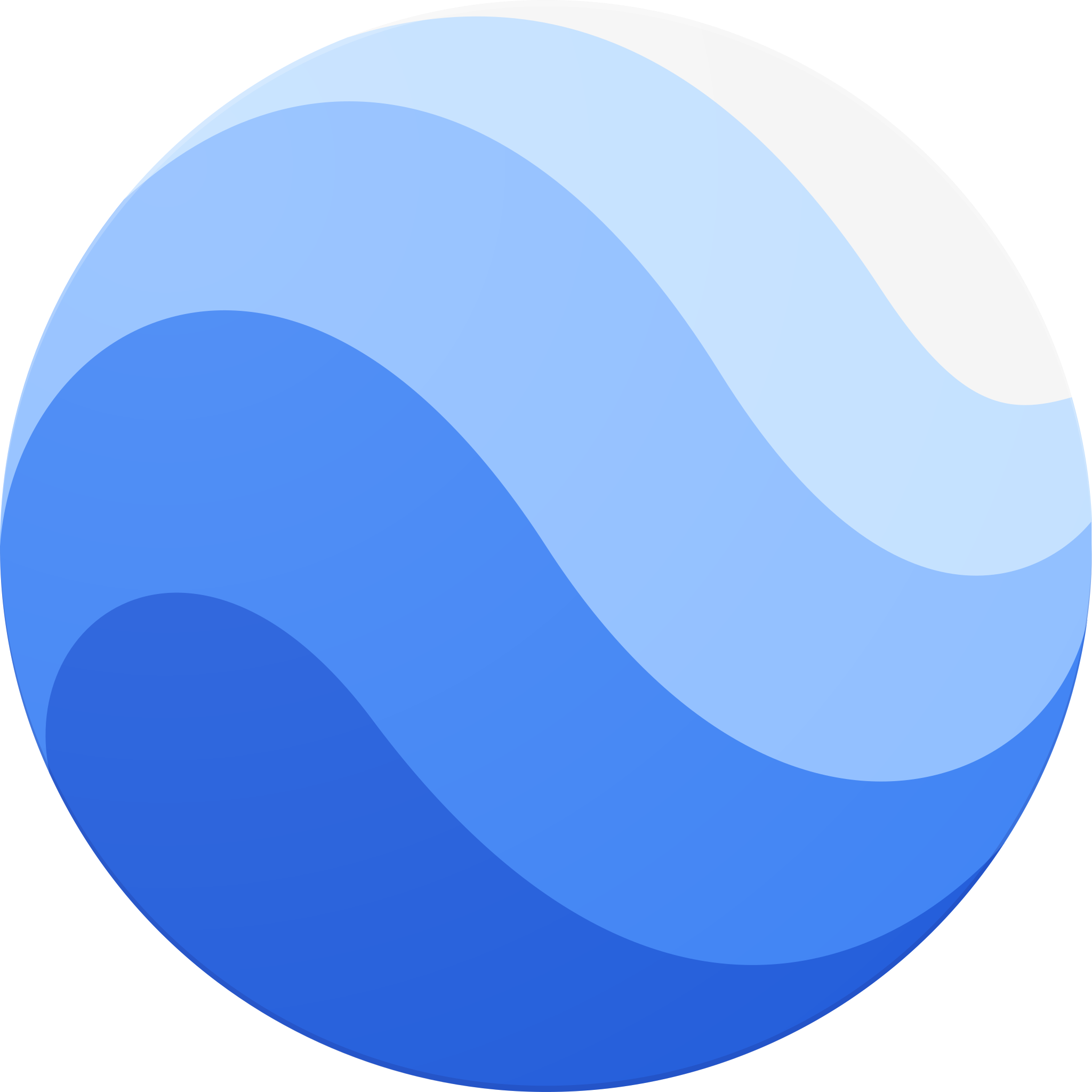 ©Benjamin Bellwald, NGI
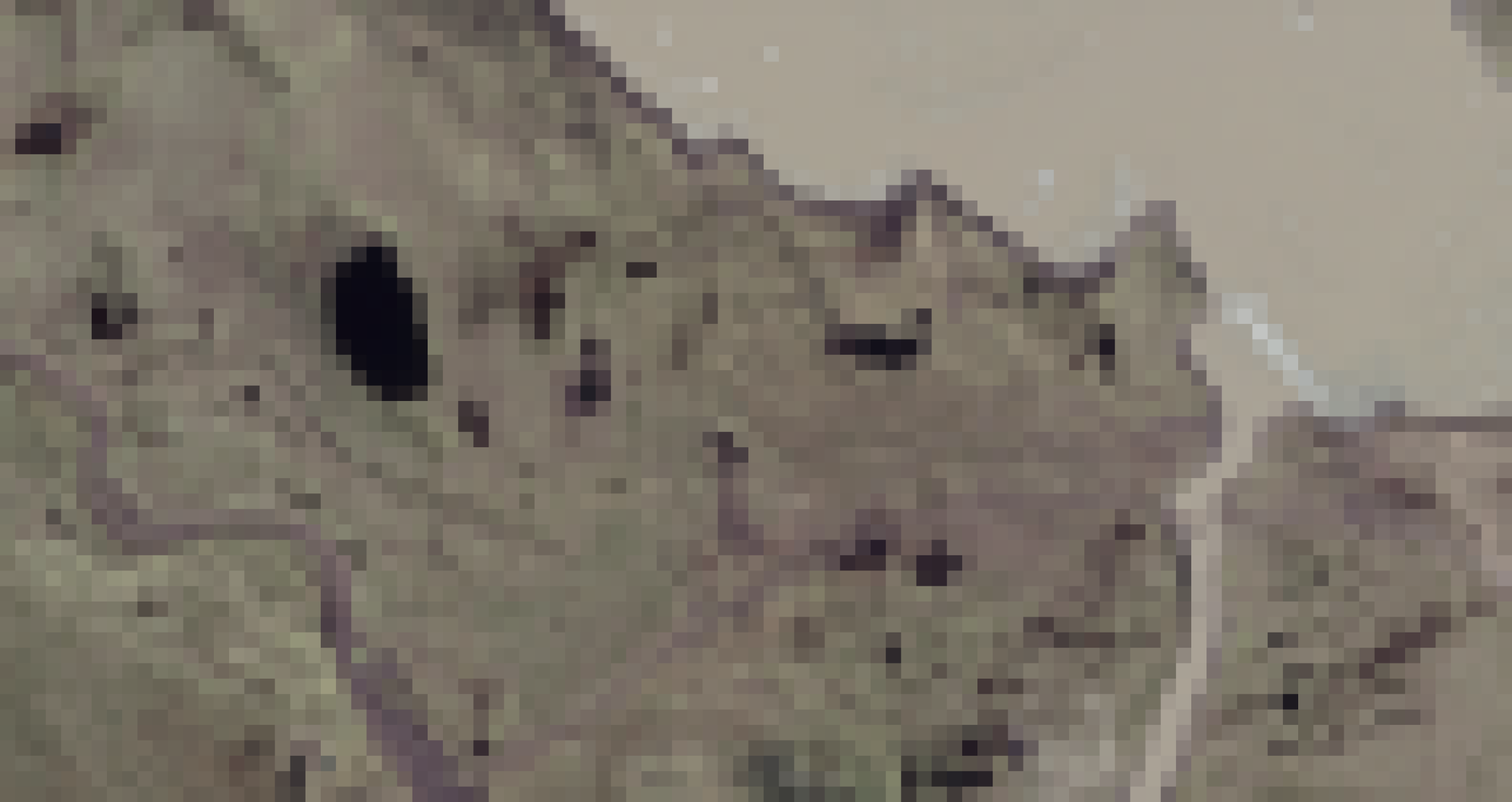 32x32 m
500 m
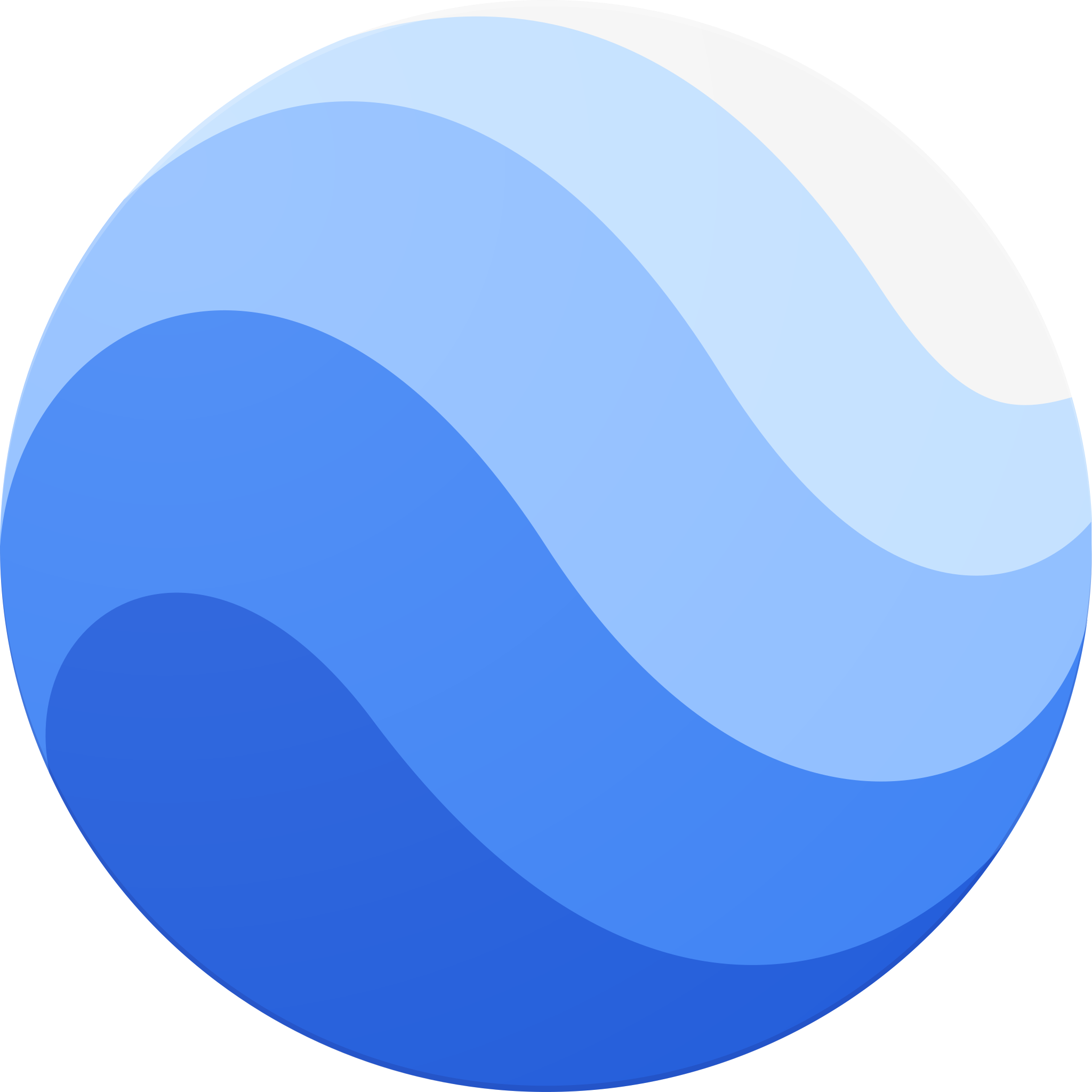 ©Benjamin Bellwald, NGI
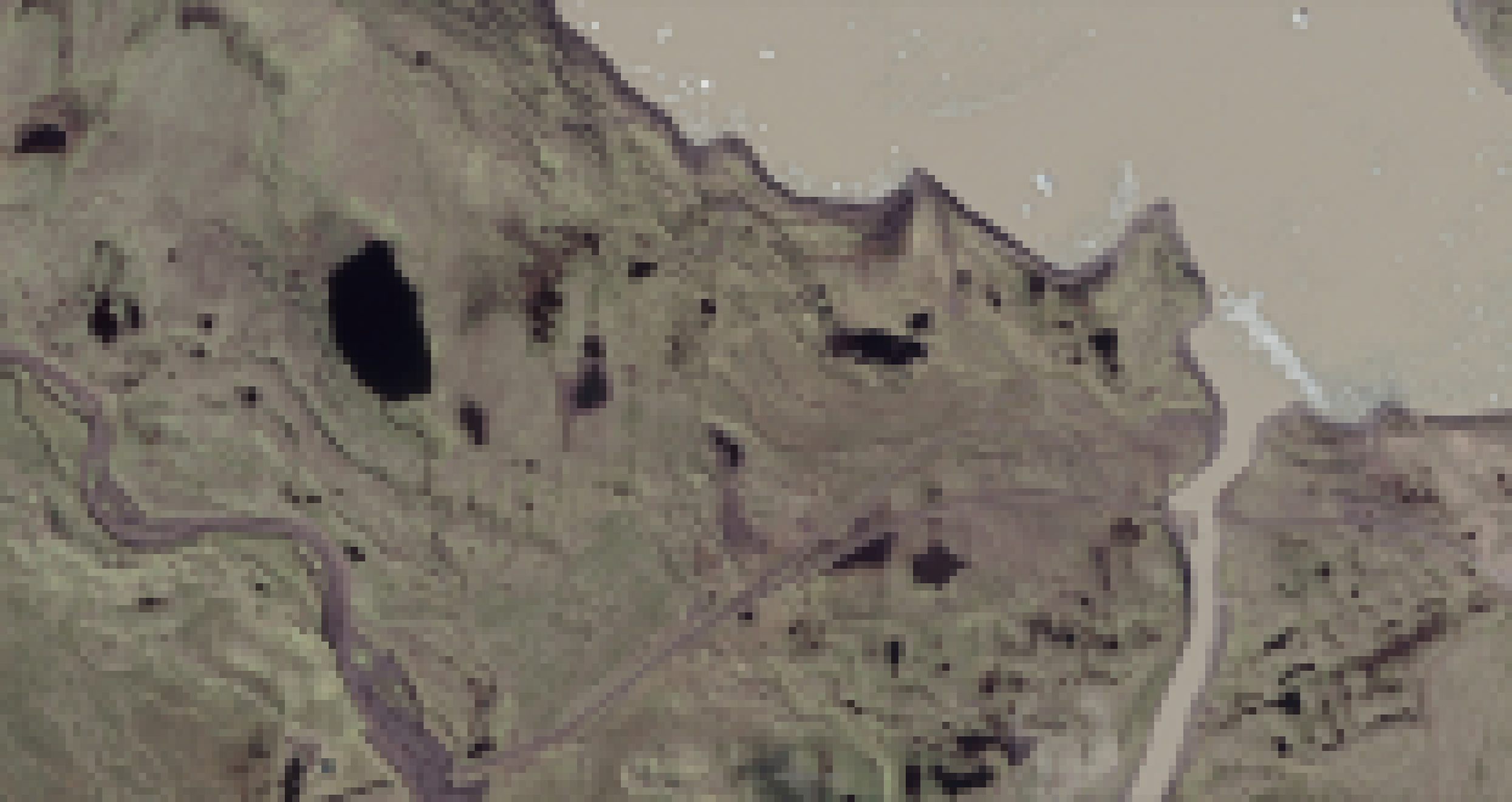 16x16 m
500 m
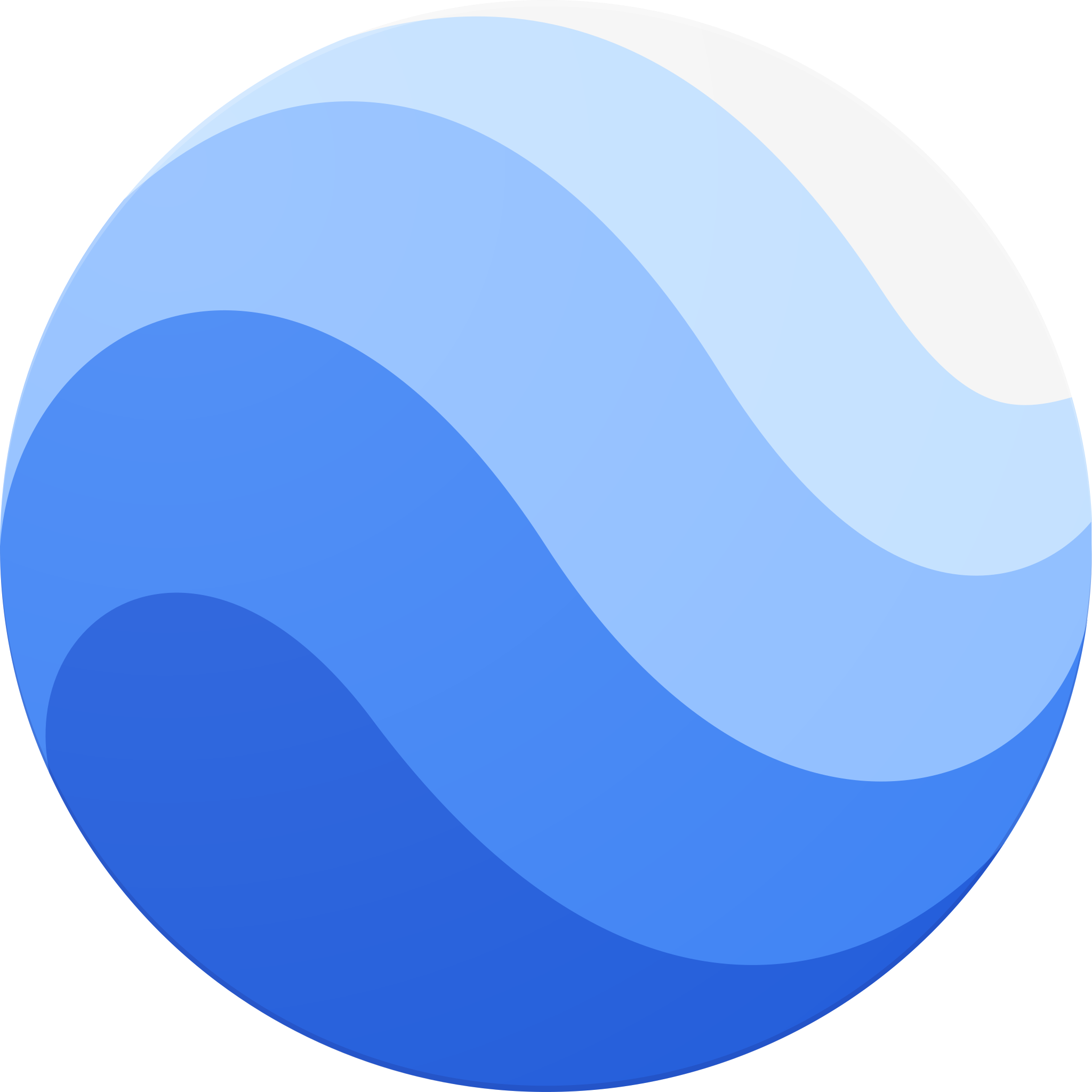 ©Benjamin Bellwald, NGI
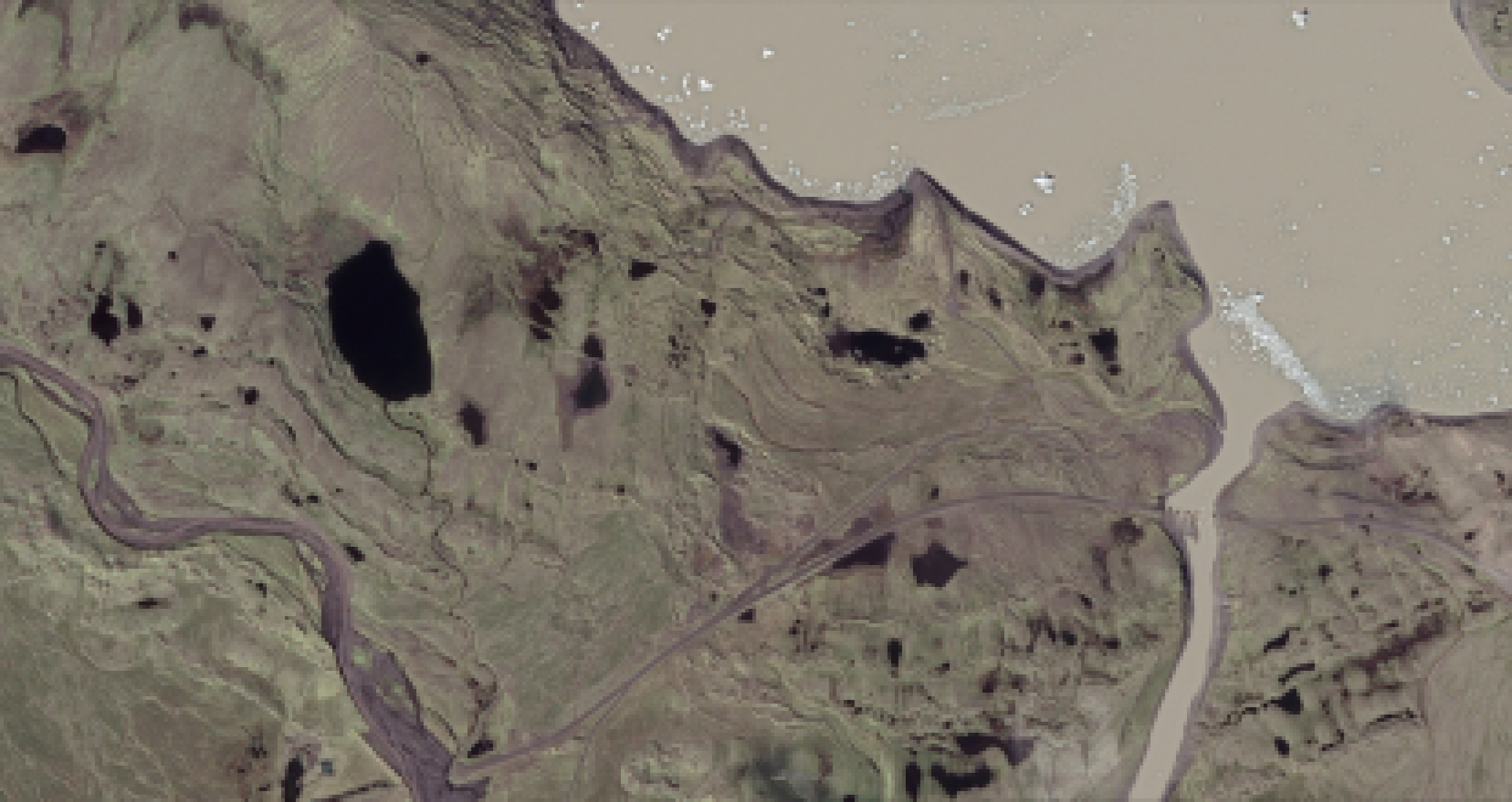 8x8 m
500 m
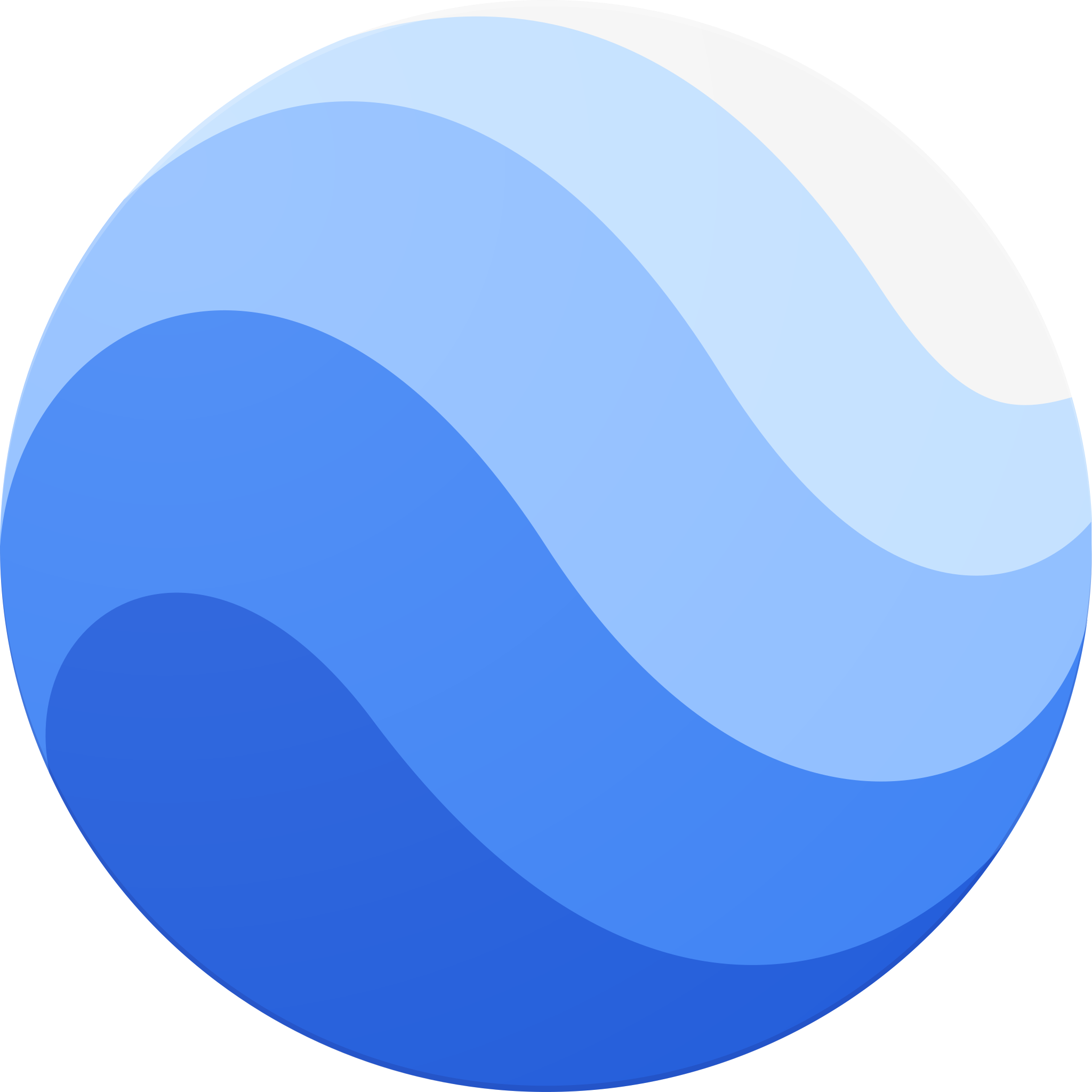 ©Benjamin Bellwald, NGI
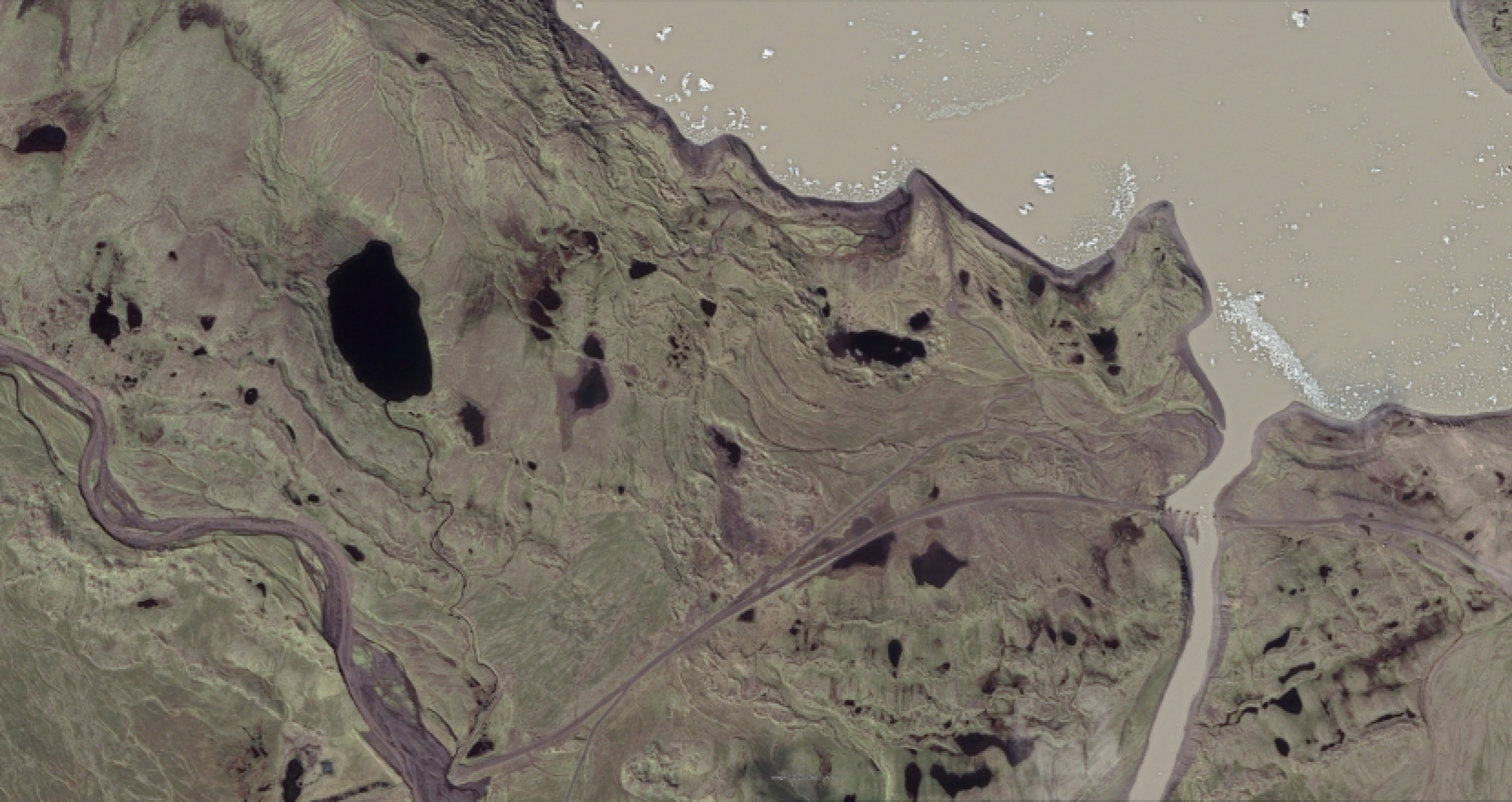 4x4 m
500 m
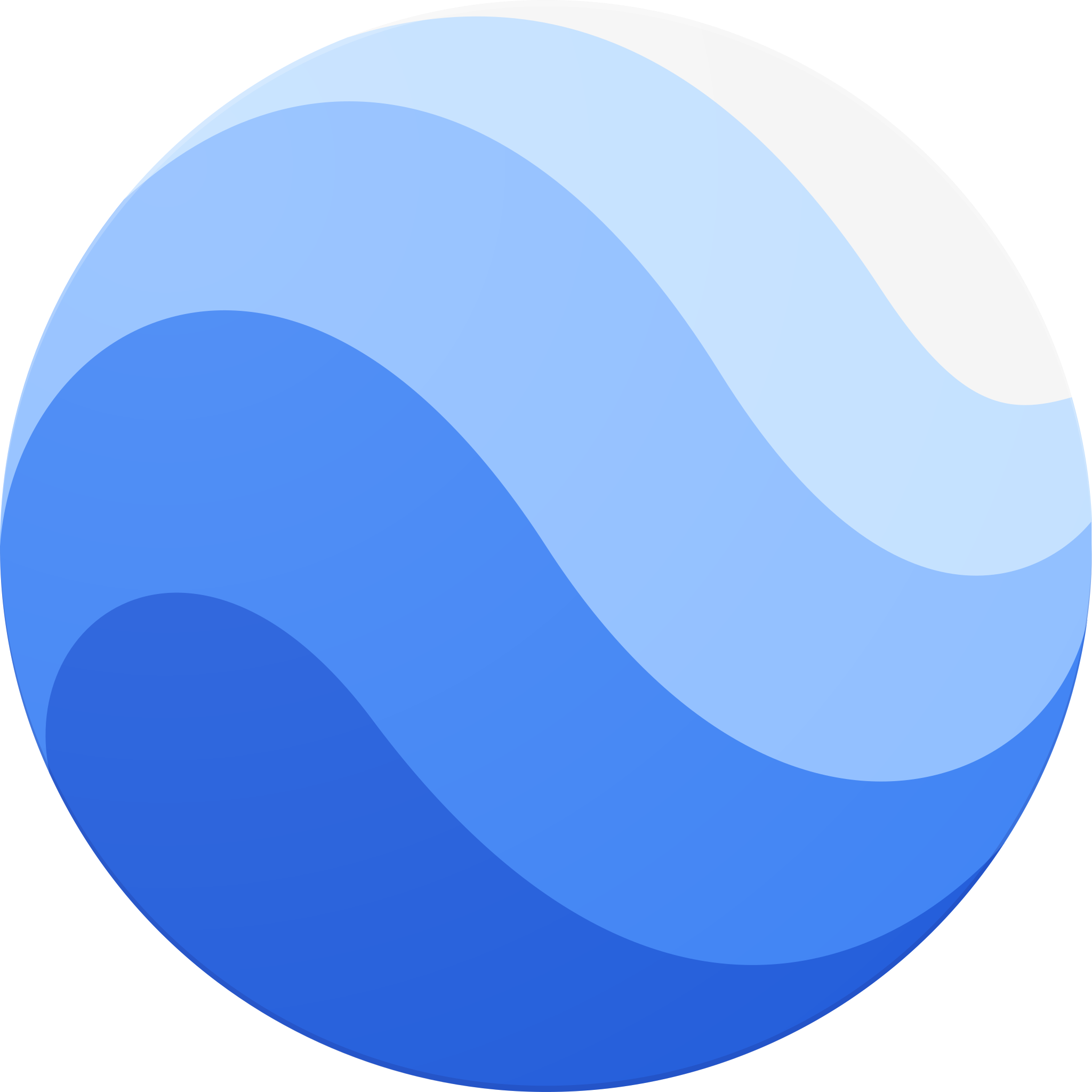 ©Benjamin Bellwald, NGI
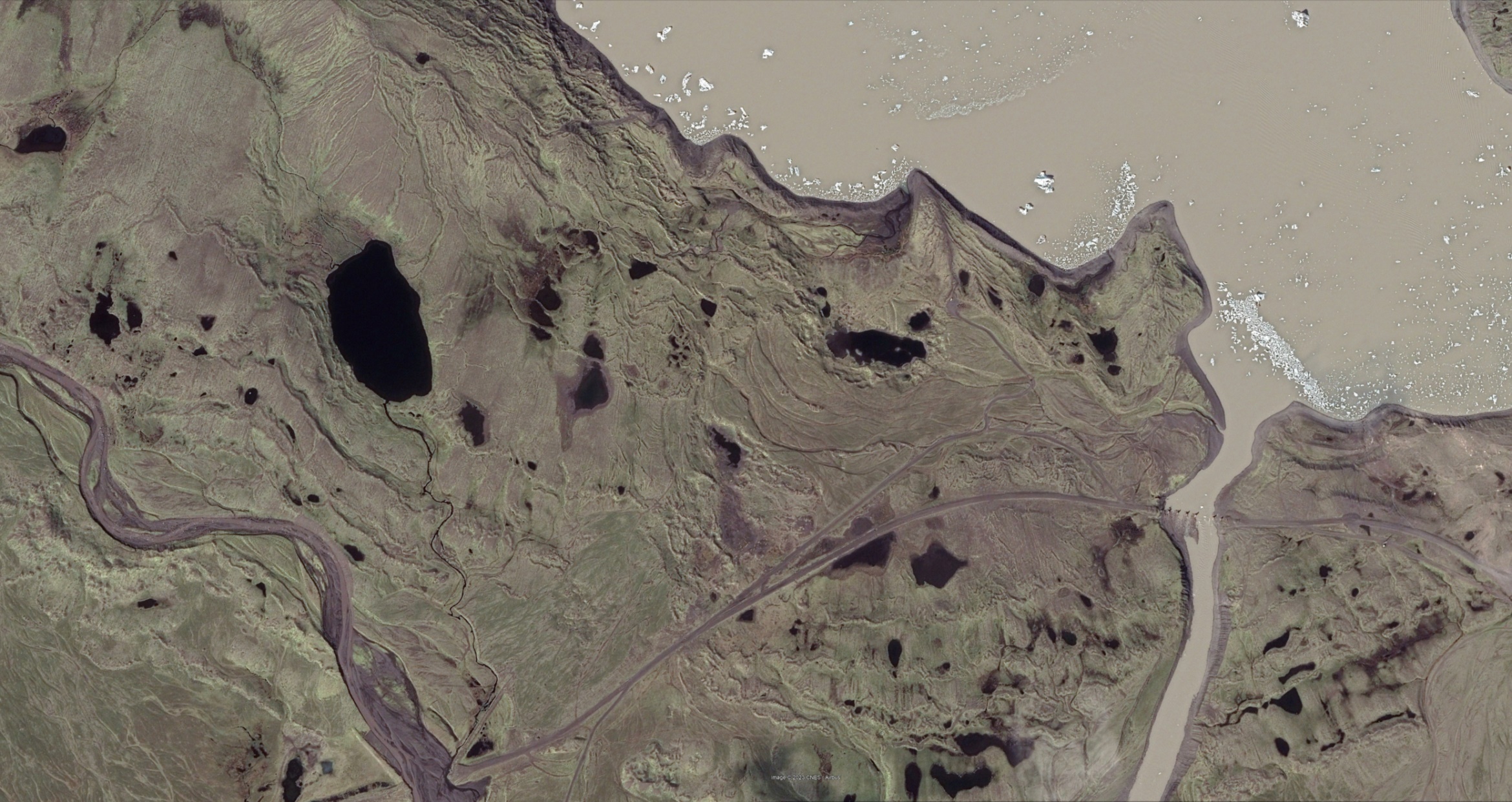 Satellite (9/2019 CNES Airbus)
500 m
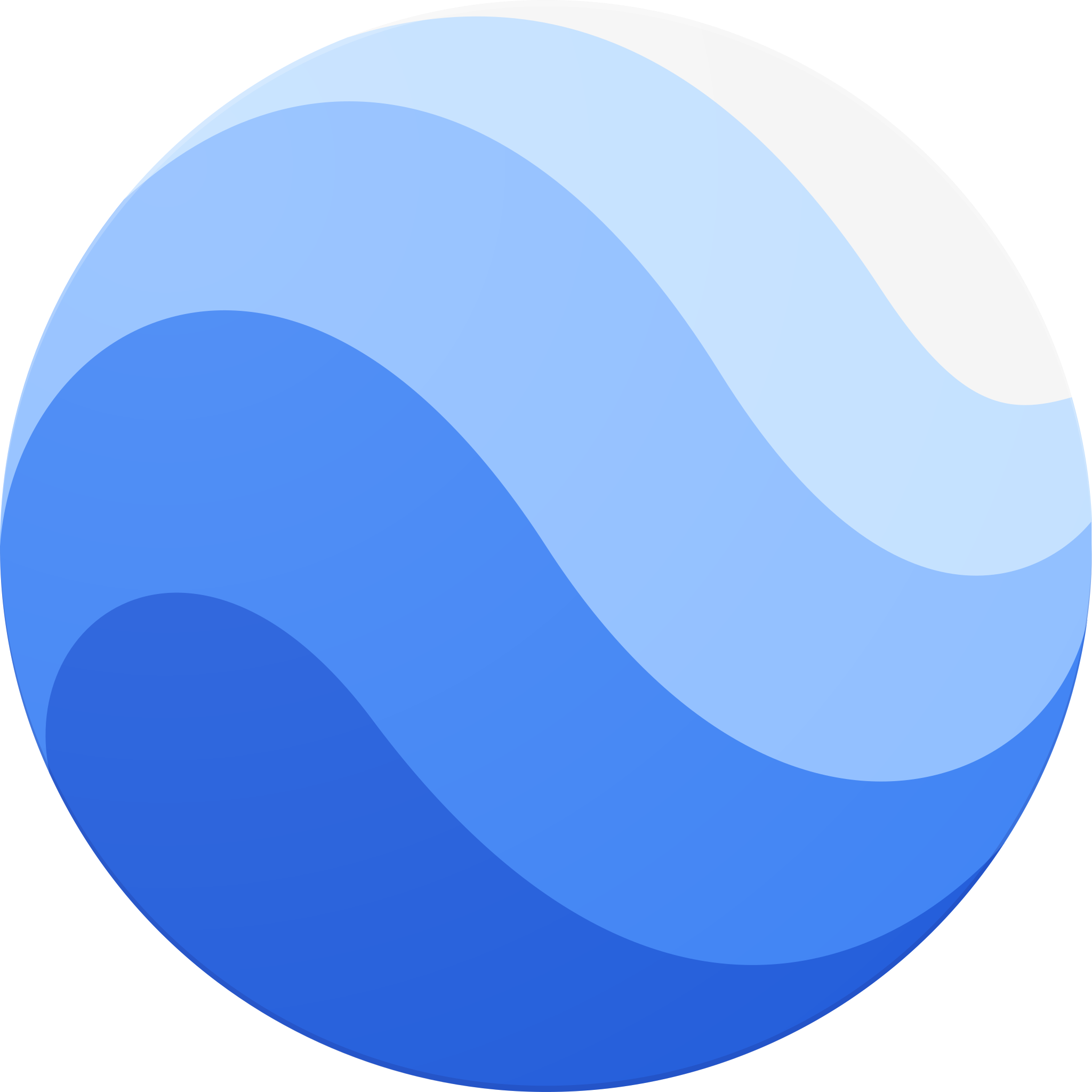 ©Benjamin Bellwald, NGI
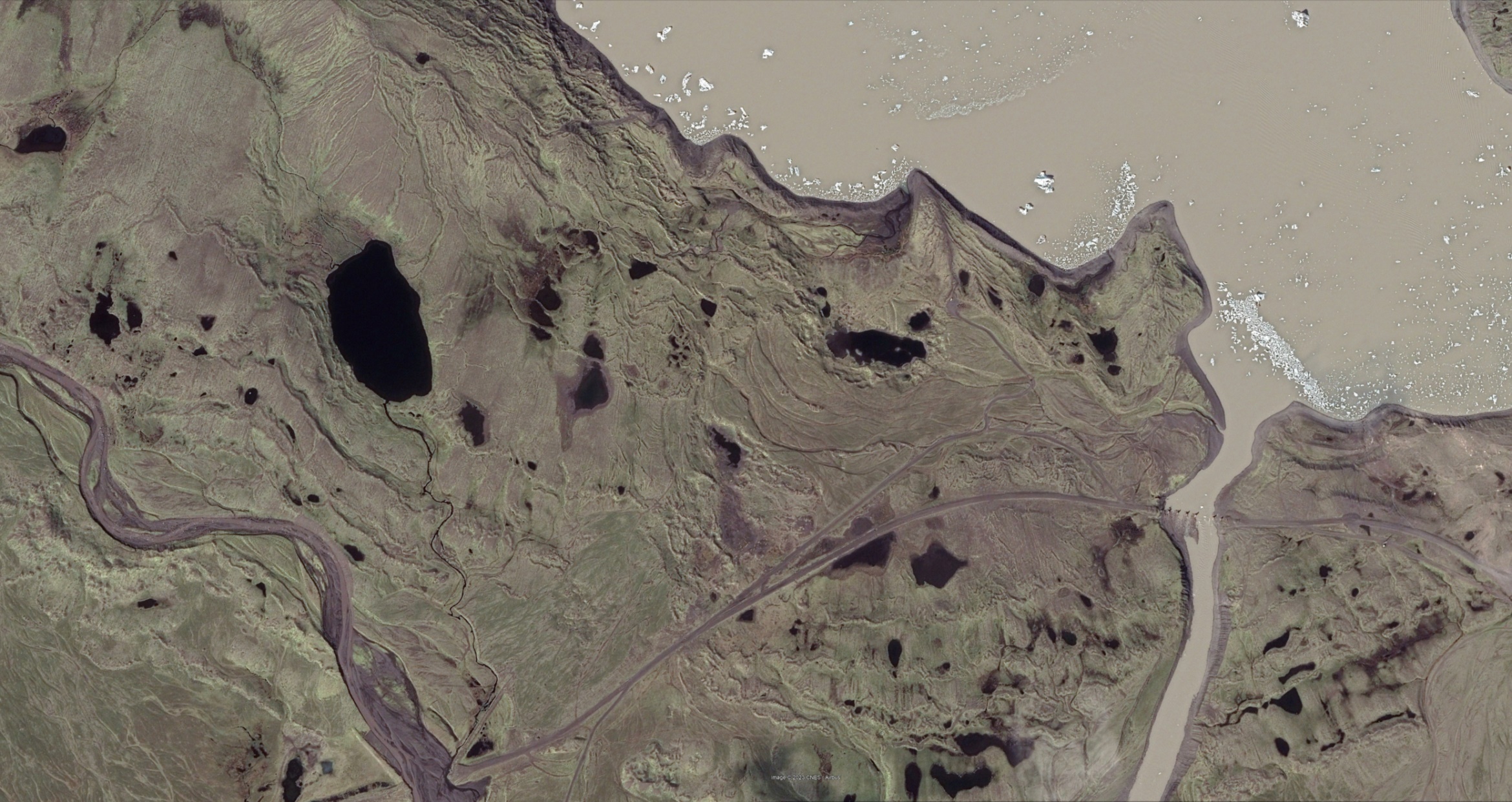 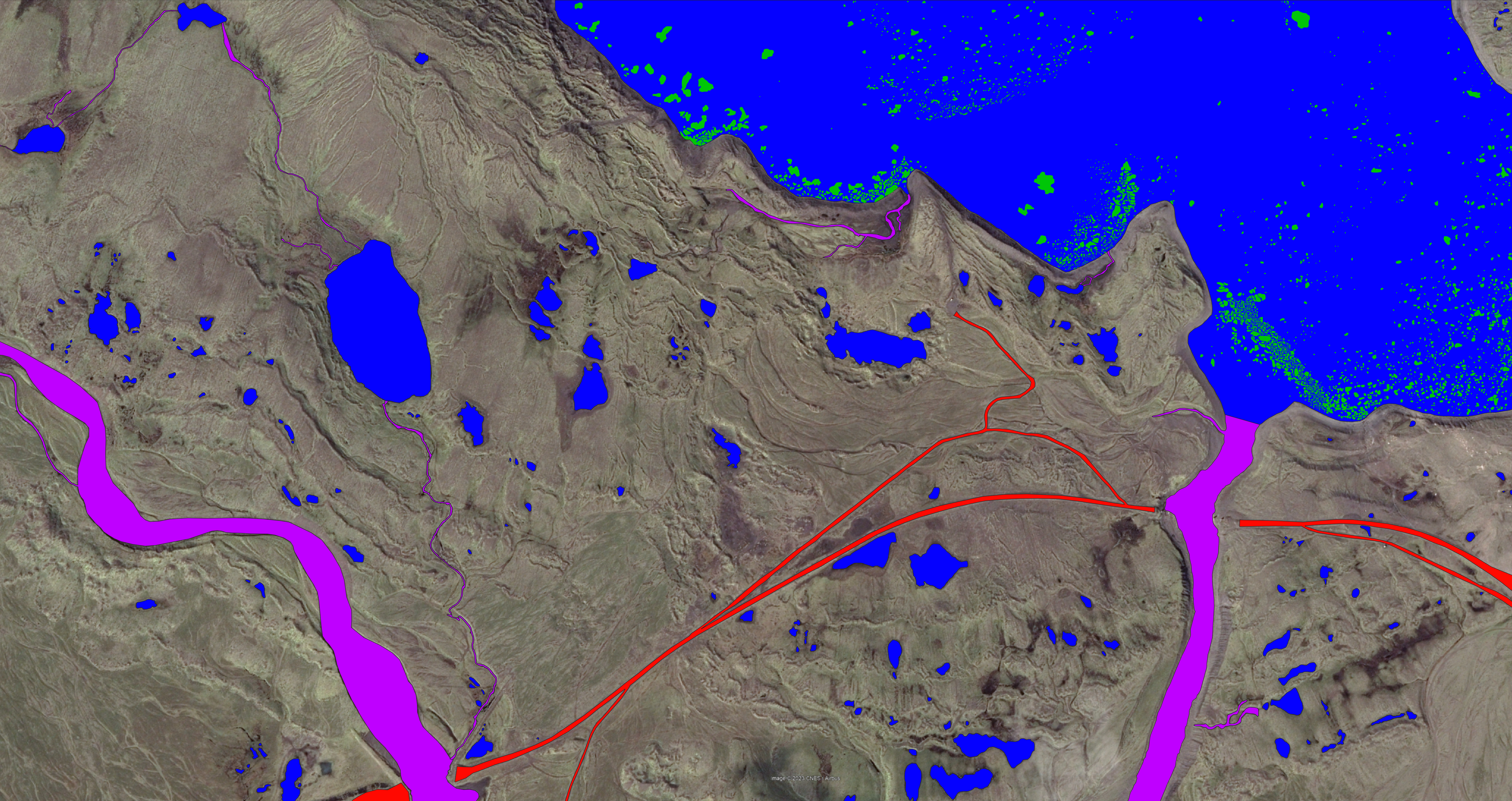 Mapped landforms
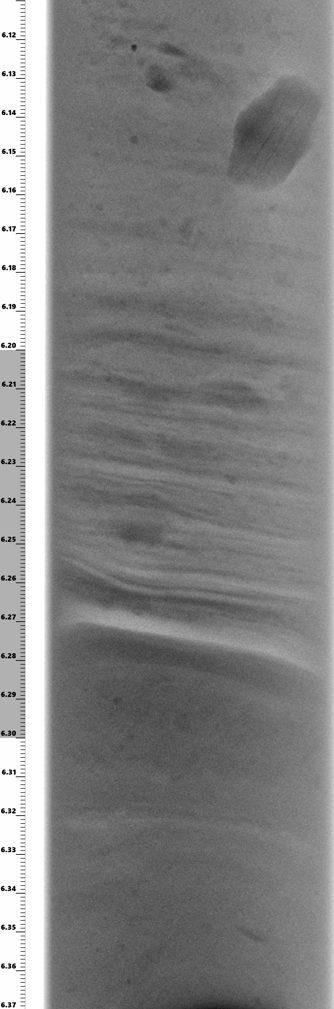 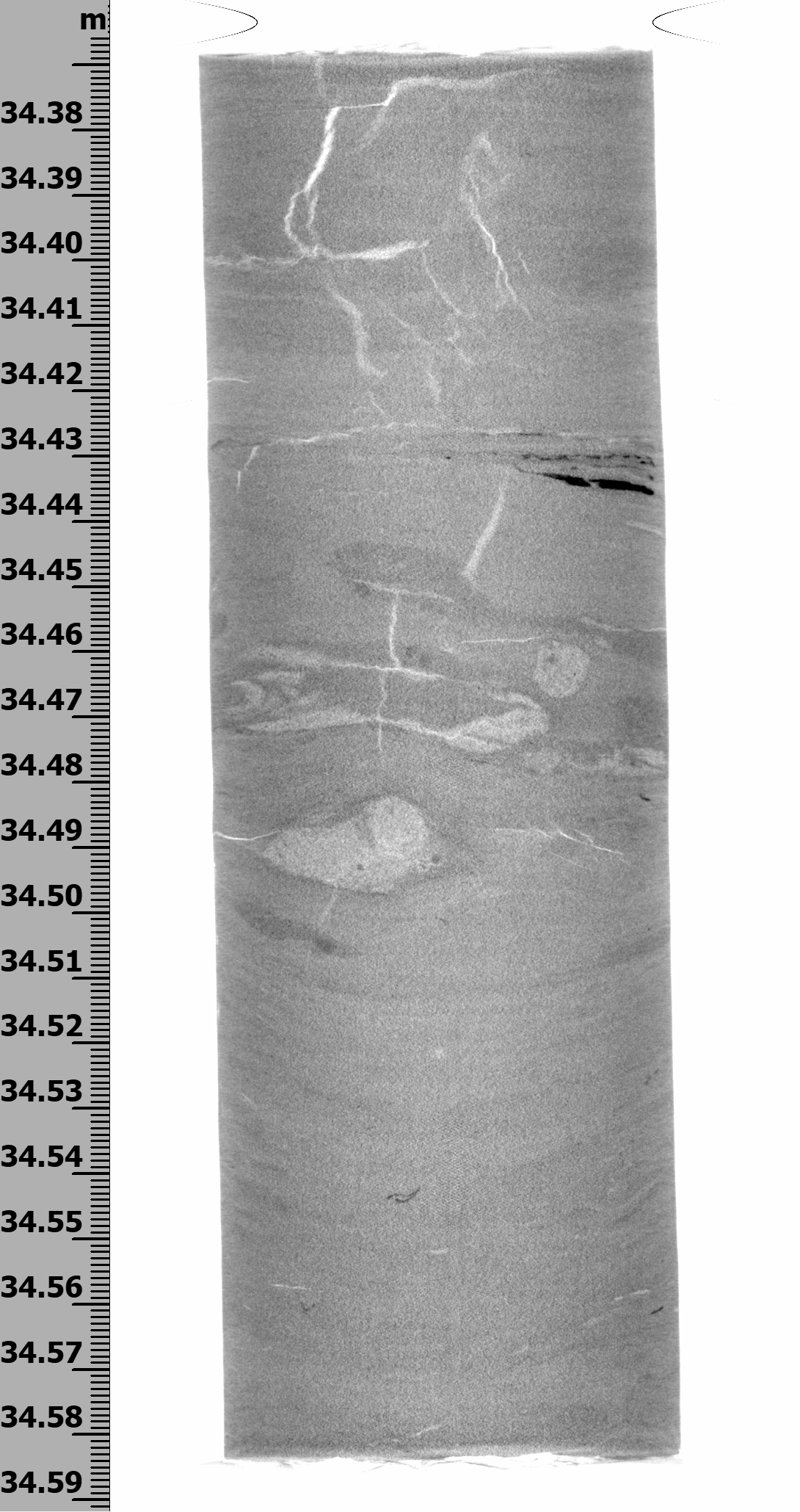 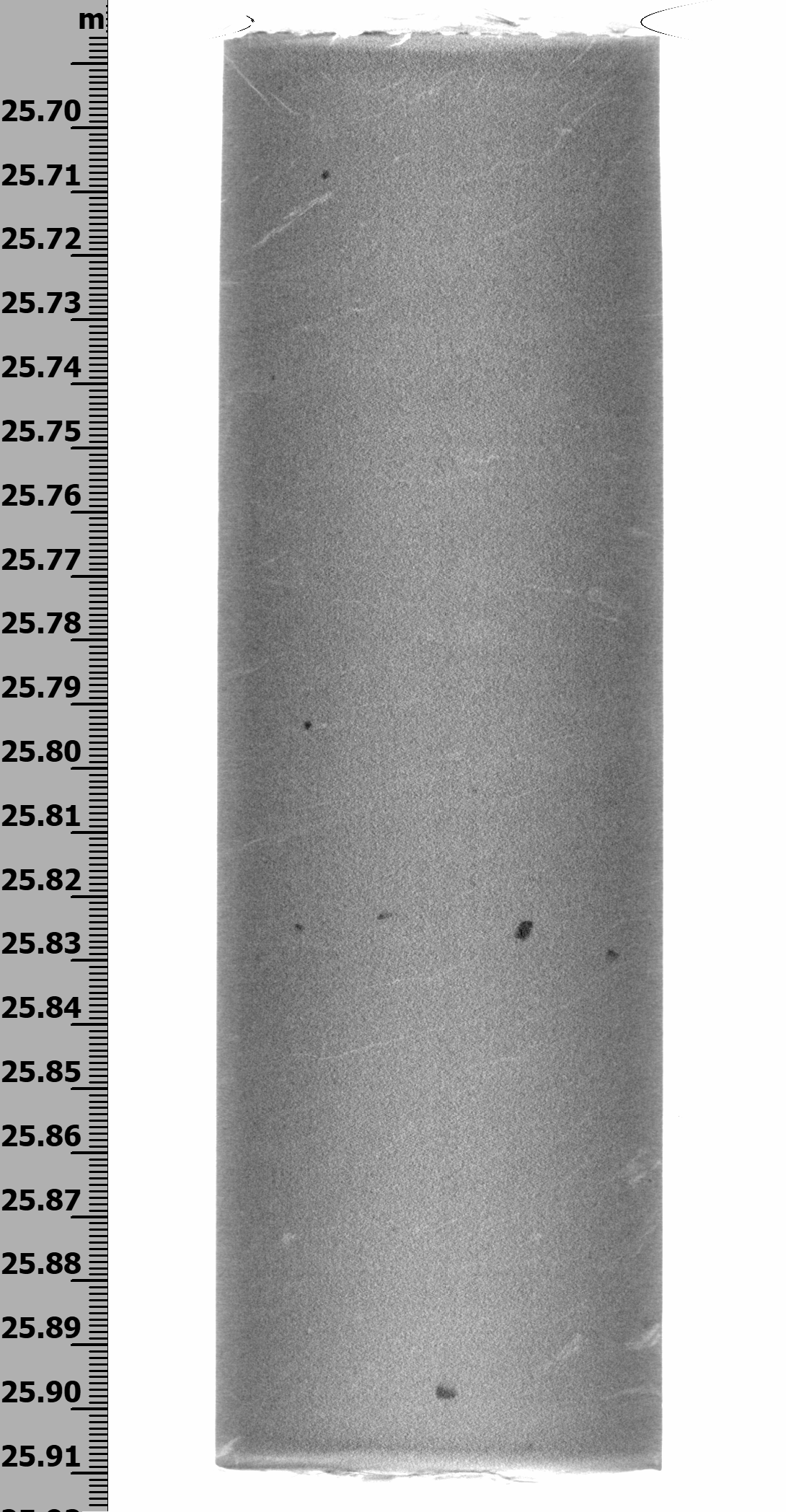 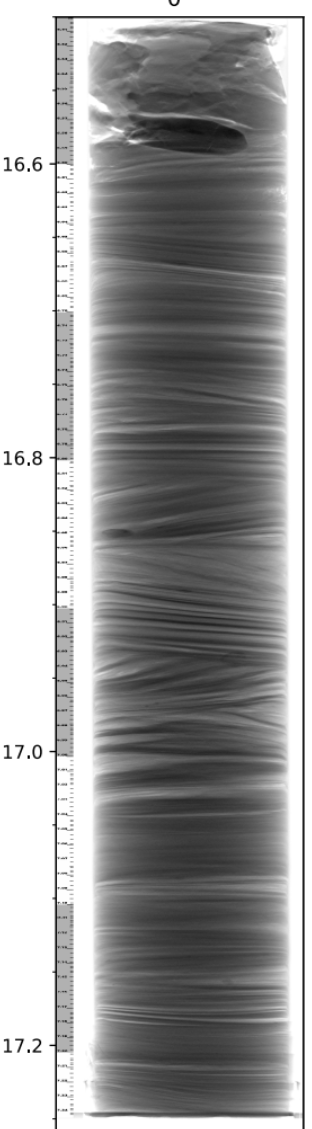 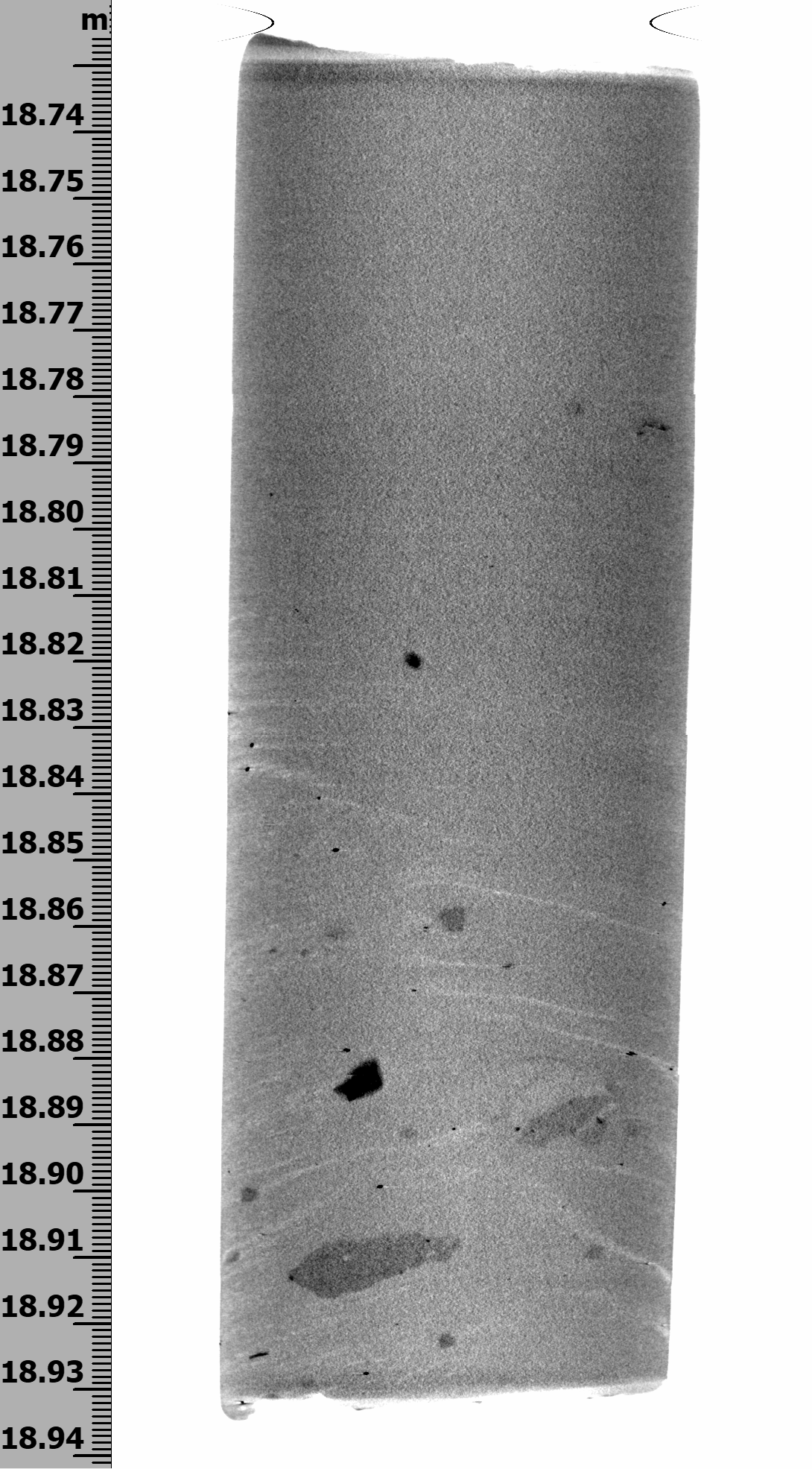 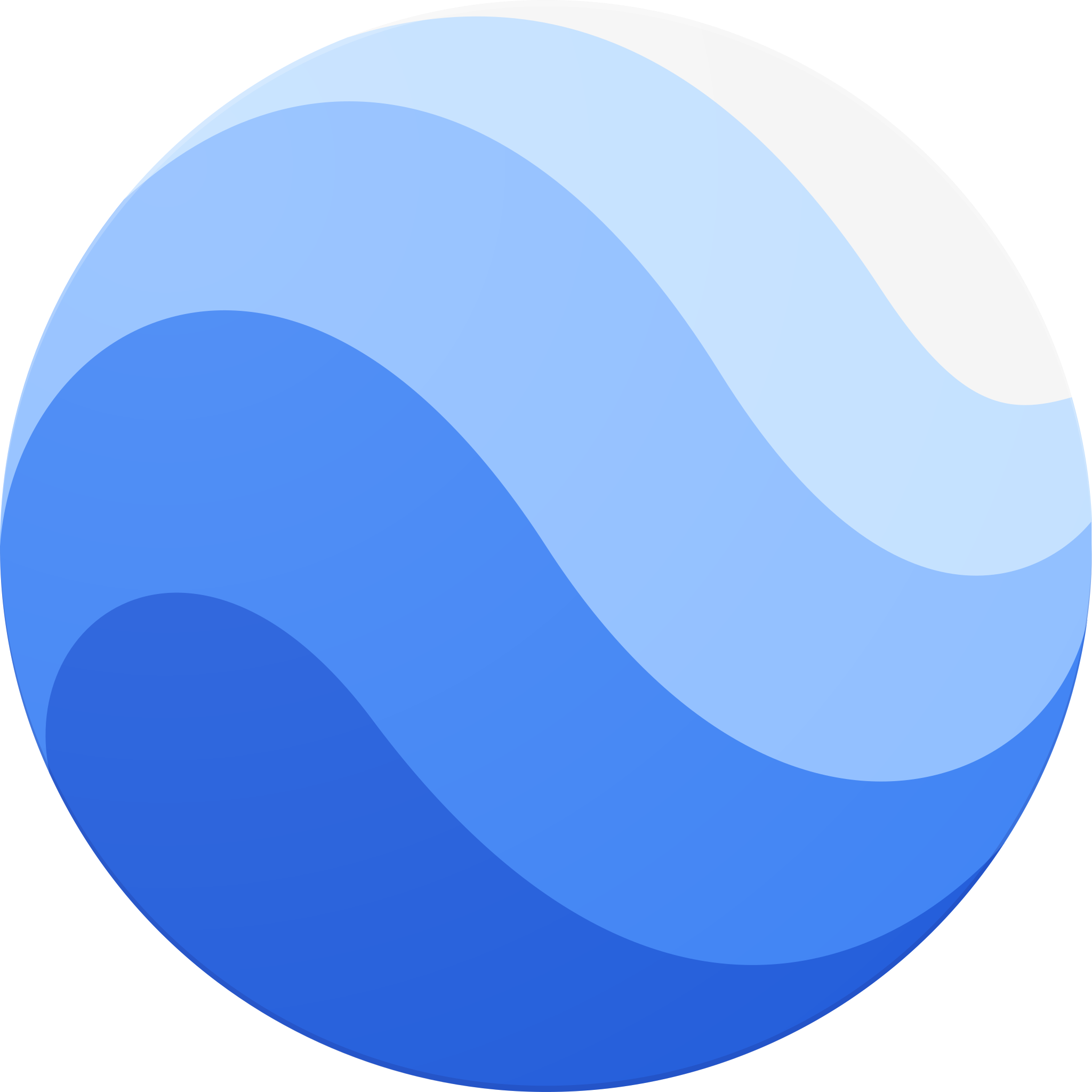 500 m
©Benjamin Bellwald, NGI
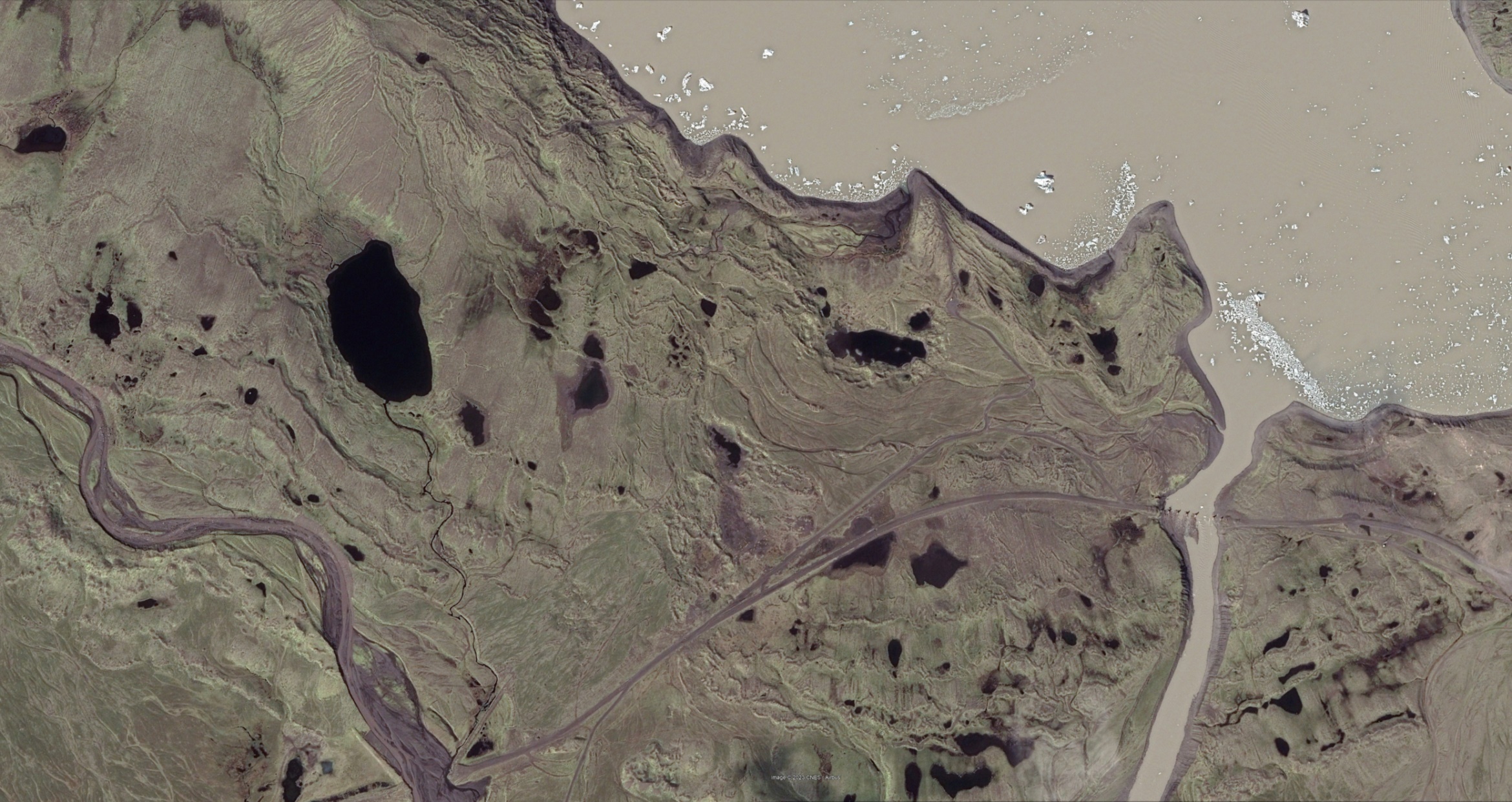 Early-phase offshore wind setup
Borehole
CPT
500 m
500 m
Reference
Bellwald, B., Kurjanski, B., Wood, G., Carter, G., Stokke, H. H., Planke, S., ... & Vanneste, M. (2024a, June). Resolution Requirements for Characterization of Sedimentary Environments in Glaciated Margins: a Geomorphological Perspective. In 85th EAGE Annual Conference & Exhibition (including the Workshop Programme) (Vol. 2024, No. 1, pp. 1-5). European Association of Geoscientists & Engineers.